Private Water Supplies Connections Project


Hollie Armstrong
Scottish Government
Drinking Water Policy
What?
Why?
How?
Establish a programme to extend or upgrade the public water network to allow shortlisted PWS to pay for a connection
Programme for Government 2021/22
Allocated capital funding (spent across parliamentary term between 22/23 – 25/26)
To tackle the impacts of water scarcity and build long-term resilience of PWS to climate change
To tackle the impacts of water scarcity and build long-term resilience of PWS to climate change
Where?
Who?
Led by Scottish Government in partnership with Scottish Water, Consumer Scotland and Local Authorities
Led by Scottish Government in partnership with Scottish Water, Consumer Scotland and Local Authorities
Piloted in Aberdeenshire and rolled out across Scotland
DRAFT
Over the current parliamentary term (2021 – 2026), funding will be invested in:
Initially, piloting five projects in Aberdeenshire where water impact assessments were carried out to allow Scottish Water to better understand the feasibility and costs of connections
Connecting shortlisted pilot communities in Aberdeenshire who are acutely affected by water scarcity, and who are willing to pay for a connection to the public water main
Established a two-year programme of water impact assessments across Scotland to better understand network constraints in rural areas and to assist in shortlisting further communities that are eligible for connections
Connecting further PWS communities in the subsequent years of the funding period following results of WIA programme
Initially, piloting five projects in Aberdeenshire where water impact assessments will be carried out to allow Scottish Water to better understand the feasibility and costs of connections
Water Impact Assessments
Lessons Learned
Water Scarcity
Distance from mains
Criteria
Indicative cost to extend mains network
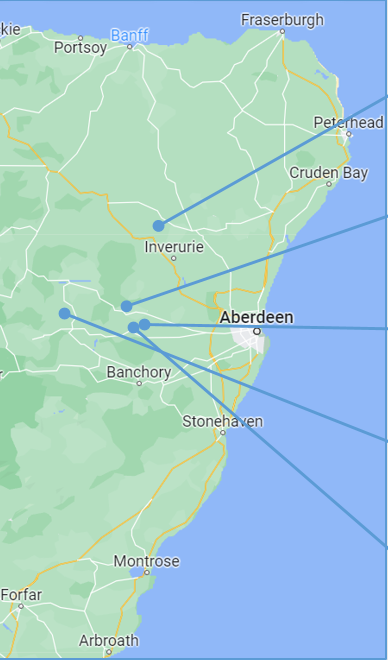 Cottown Methlick
15 properties
£400k
There is capacity in the network to connect all 5 pilot communities – a surprise!



Possible unintended consequences > all candidates to be taken by recommendation from local authority



2 of 5 groups can connect without any further work – financial barrier removed



Assessments take time so need rolling programme
Tillyfourie
3 properties*
£110k
*56 can connect without extension
Comers, Midmar
24 properties
£1.3m
Milton of Cushnie
65 properties
£2.7m
Tillybirloch
7 properties
Connecting shortlisted pilot communities in Aberdeenshire who are acutely affected by water scarcity, and who are willing to pay for a connection to the public mains
Shortlisted for Connection
£50k per property threshold applied
Approaching the Communities
Assess willingness to connect
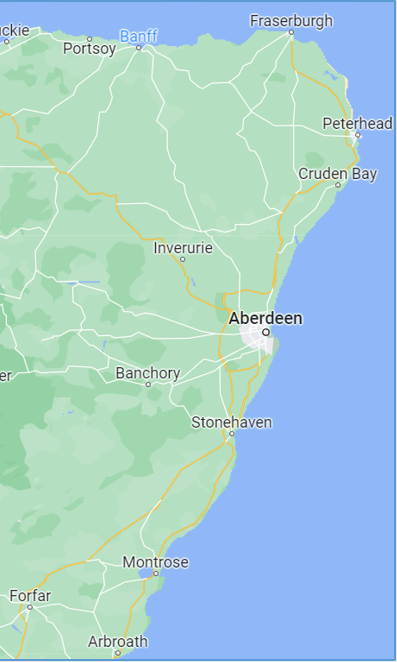 How?
Cottown Methlick
15 properties
£400k
£26.6k pp
Develop comms strategy 


Engage and understand willingness of community to pay for connections – many variables
Next steps
Tillyfourie
3 properties
£110k
£33.3k pp
Barriers
Milton of Cushnie
65 properties
£2.7m
£27k pp
Community cohesion and co-ordination

Financial barriers for connections
Established a two-year nationwide programme of water impact assessments to better understand network constraints in rural areas and to assist in shortlisting further communities that are eligible for connections
What are WIA’s?
Journey
Nominated by LAs
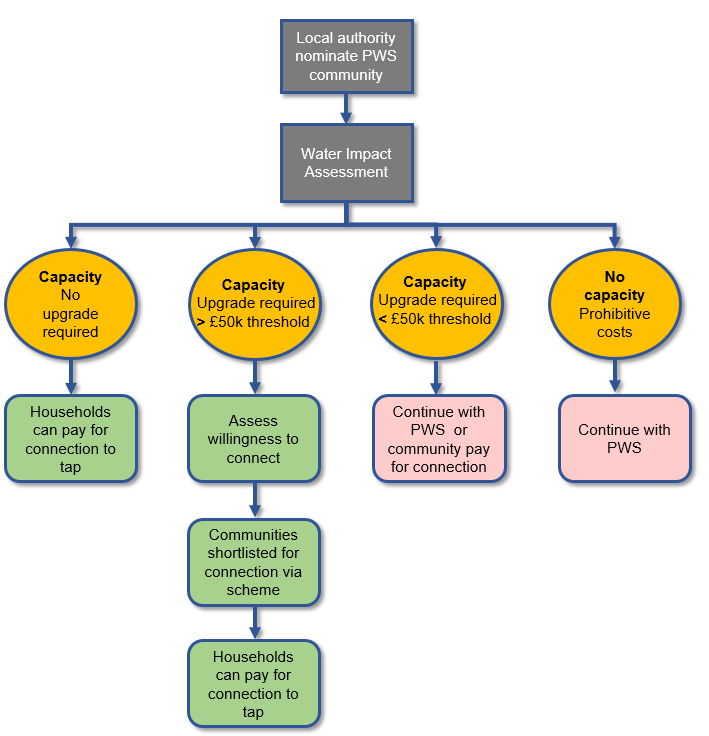 First step in making connections

Does network have sufficient capacity to accommodate the demands of new consumers?

What work is required and how much will it cost?
Benefits of WIA’s
Removes speculative cost barrier – WIAs costs range from £3k – £25k

Provides definitive answers to communities – is connecting a viable option?

Assists Scottish Water in handling future connection requests
Connecting further PWS communities in the subsequent years of the funding period following results of WIA programme
Shortlisted for Connection
£50k per property threshold applied
Project Stats
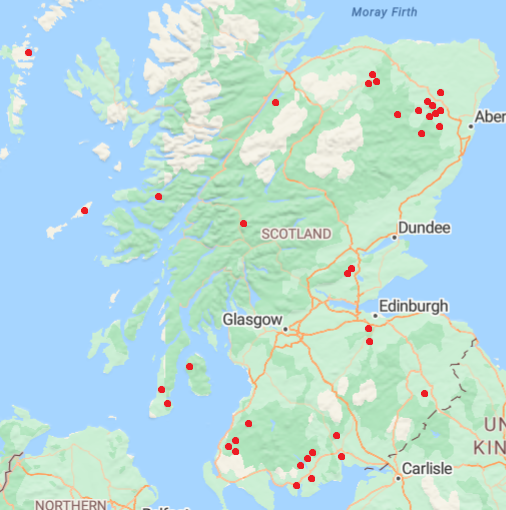 Strontian, Highland
37 WIA
nominations
9 projects proceeding
Strathdon, Aberdeenshire
Newton of Corsindae,
Aberdeenshire
£10 million
allocated
£5 million more (we hope)
Meikle Seggie, Perth and Kinross
Upper Tillyrie, 
Perth and Kinross
2 projects started
Bridge of Orchy,
Argyll ad Bute
What we hope to learn
Will aid long-term decision making for PWS communities and the resilience measures required
Households will still be required to fund the connection across their land.
How to support households connect to tap
Capacity of rural networks
Impact of removing speculative cost barriers
What selection criteria to apply
What do we hope to learn?
May allow many communities understand if mains connection is a viable option without any further action
Was the criteria applied in the pilot fair and effective?
How to approach PWS communities
How to assess community willingness to connect
Community willingness will determine whether an investment is made in the network
Valuable information on how to engage and the types of discussions that take place will inform the next stages
Thank you!
Water Scarcity: 
Private Water Supply 
First Time Connections Poject
Purpose: to begin a programme to connect communities reliant on PWS that are affected by water scarcity to public water mains.
*There is a wide variation in Scottish Water’s indicative costs, reflecting the length of mains required and geography. The majority of these are below £50k per property. This does not include costs of laying supply pipes across private land between houses and the water mains as this falls to the householder. Given work already completed to map PWS against water mains, we are aware of numerous properties in close proximity to existing water mains which should also fall within the £50k threshold.
Programme for Government 2021/22
Allocated £20m capital funding (£5m per year from 2022/23 – 2026/27)
Indicative cost to extend mains network*
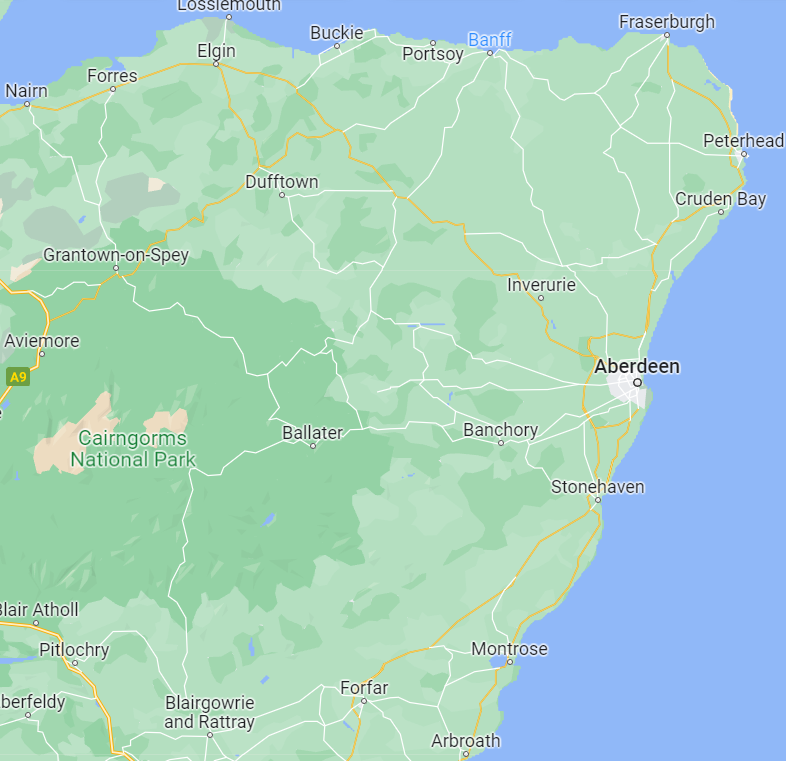 Cottown Methlick
15 properties
£400k
Recommendations
Tillyfourie
59 properties
£110k
A press release announced the funding and pilot scheme on 1 June 2022
Comers, Midmar
24 properties
£1.3m
£40k has been spent to date on the Water Impact Assessments. 
The outturn for this year is likely to be under £500k.
Milton of Cushnie
65 properties
£2.7m
Sensitivities
It is likely that there will be requests for financial assistance to install the private supply pipe to properties.
Tillybirloch
7 properties
TBC
Further investigation required 
whether there is scope to provide assistance in the case of hardship.
Water Scarcity: Private Water Supply - First Time Connections Project
Timeline
Recommendations
Water Impact Assessments Results
Water Impact Assessments
Water Scarcity
Distance from mains
Indicative cost to extend mains network
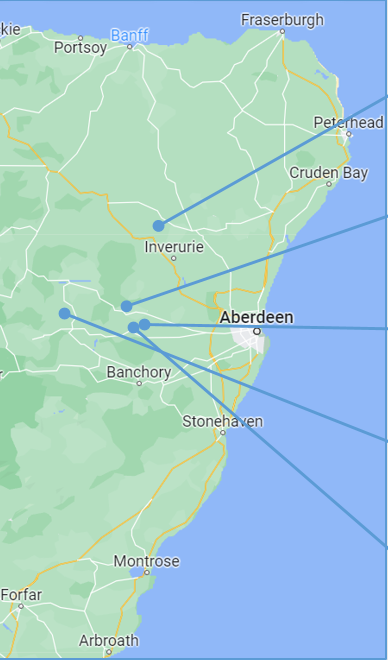 A cost threshold of £50k per property is set to ensure the number of connections is maximised.
Cottown Methlick
15 properties
£400k
April - September
Tillyfourie
3 properties*
£110k
*56 can connect without extension
Shortlisted for Connection
£50k cost per property threshold applied
Three projects proceed to the next phase and that the majority of the £5m budget for 2022-23 is re-profiled across 2023/24-2026/27.
September - October
Comers, Midmar
24 properties
£1.3m
Approaching the Communities
Assess willingness
Proceeding with connections
Milton of Cushnie
65 properties
£2.7m
A two-year programme of Water Impact Assessments for further communities across Aberdeenshire and other regions based on Local Authorities’ recommendations.
October – April?
Tillybirloch
7 properties
TBC
Next Steps
Comms strategy
Public information on project
WIA programme list
Sensitivities
Likely to be requests for financial assistance to install the private supply pipe to properties.
Further investigation required 
Is there scope to provide assistance in the case of hardship?
Spend
£40k spent to date on the Water Impact Assessments 
Outturn for year is likely to be under £500k
Recommendations
Timeline
Water Impact Assessments
Water Scarcity
Distance from mains
A cost threshold of £50k per property is set to ensure the number of connections is maximised.
April - September
Three projects proceed to the next phase and that the majority of the £5m budget for 2022-23 is re-profiled across 2023/24-2026/27.
Shortlisted for Connection
£50k cost per property threshold applied
September - October
Approaching the Communities
Assess willingness
Proceeding with connections
A two-year programme of Water Impact Assessments for further communities across Aberdeenshire and other regions based on Local Authorities’ recommendations.
October – April?
Next Steps
Comms strategy
Public information on project
WIA programme list
Sensitivities
Likely to be requests for financial assistance to install the private supply pipe to properties.
Further investigation required 
Is there scope to provide assistance in the case of hardship?
Spend
£40k spent to date on the Water Impact Assessments 
Outturn for year is likely to be under £500k
Local authority nominate PWS community
ACTION
Result
Water Impact Assessment
Outcome
Capacity 
No upgrade required
No capacity
Prohibitive costs
Capacity
Upgrade required
< £50k threshold
Capacity
Upgrade required
> £50k threshold
Continue with PWS  or
community pay for connection
Households can pay for connection to tap
Assess willingness to connect
Continue with PWS
Communities shortlisted for connection via scheme
Households can pay for connection to tap
Local authority nominate PWS community
Water Impact Assessment
Capacity 
No upgrade required
No capacity
Prohibitive costs
Capacity
Upgrade required
> cost threshold
Capacity
Upgrade required
< Cost threshold
Households can pay for connection to tap
Continue with PWS  or
community pay for connection
Continue with PWS
Selection and design of the mains upgrade for each community
Assess / promote community willingness to connect
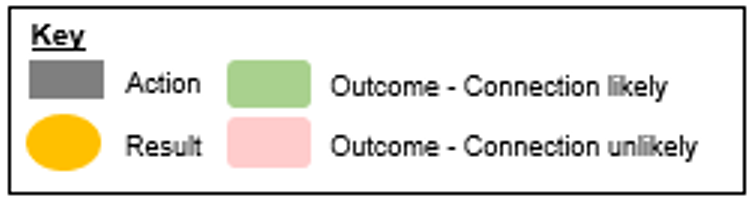 Households can pay for connection to tap